Figure 6. Severe tissue damage leads to dye permeation at astrocyte endfeet. (A) Changes in diffusion patterns upon ...
Cereb Cortex, Volume 23, Issue 9, September 2013, Pages 2118–2126, https://doi.org/10.1093/cercor/bhs198
The content of this slide may be subject to copyright: please see the slide notes for details.
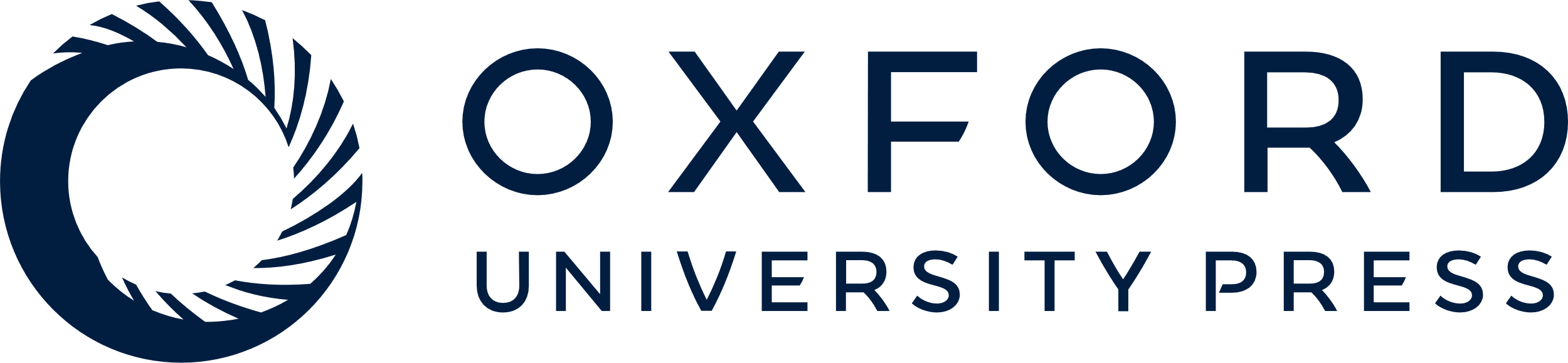 [Speaker Notes: Figure 6. Severe tissue damage leads to dye permeation at astrocyte endfeet. (A) Changes in diffusion patterns upon exposure to OGD conditions. Images of Alexa Fluor 488 and SR101 in a brain slice at 0 (under normal conditions) and 75 min (after exposure to OGD conditions) are shown (left). Intensity profiles (right) of the same area (middle panels) reveal the changes in the diffusion patterns. (B) Summary graph of Alexa Fluor 488 invasion under OGD conditions. The slopes of unconjugated (B1, n = 16) and 10-kDa dextran-conjugted (B2, n = 28) Alexa Fluor 488 diffusion were calculated and plotted. (C) Comparison of parenchymal side slopes among groups. The slopes of unconjugated (C1) and 10-kDa dextran-conjugated (C2) Alexa Fluor 488 at the parenchymal side of the endfeet were plotted. The open circles show the individual data and the filled squares indicate the mean values of the data with whiskers showing the standard deviations in each group. The OGD groups have significantly smaller parenchymal slope values than the control groups for both unconjugated Alexa Fluor 488 (C1, P < 1 × 10−3, Mann–Whitney test; normal, n = 32; OGD, n = 10) and 10-kDa dextran-conjugated Alexa Fluor 488 (C2, P < 5 × 10−3, Mann–Whitney test; normal, n = 26; OGD, n = 13).


Unless provided in the caption above, the following copyright applies to the content of this slide: © The Author 2012. Published by Oxford University Press. All rights reserved. For Permissions, please e-mail: journals.permissions@oup.com]